La spécialité SVT
Pourquoi choisir cet enseignement ?Quelques exemples de contenus…Pour quelles formations, quels métiers ?
Si tu aimes…
Observer  et comprendre la nature à différentes échelles…
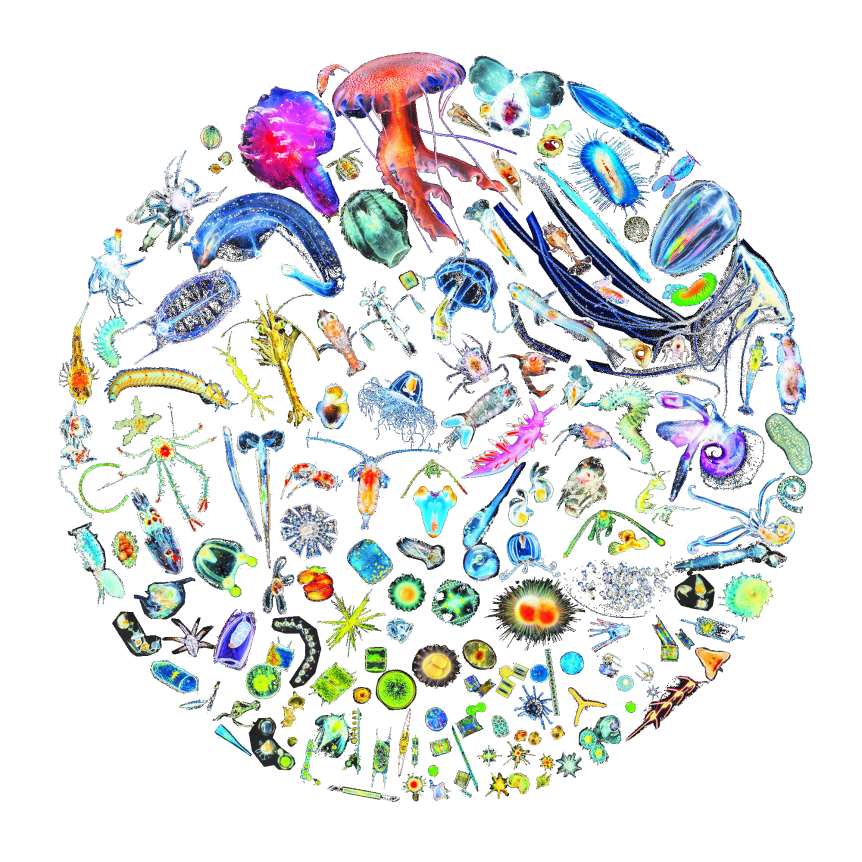 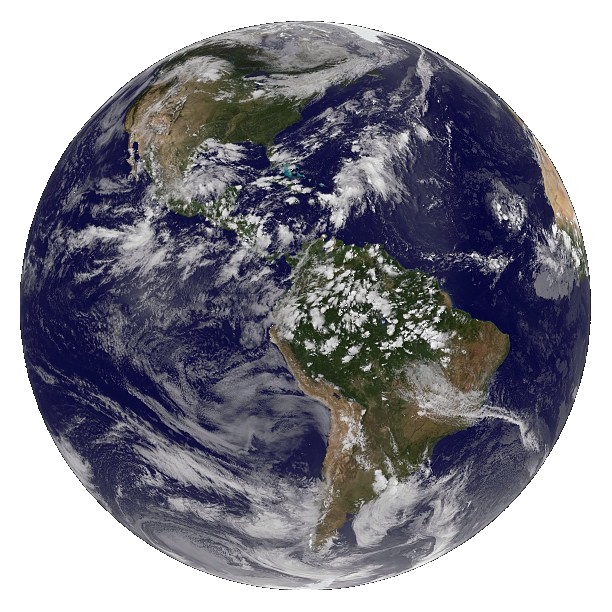 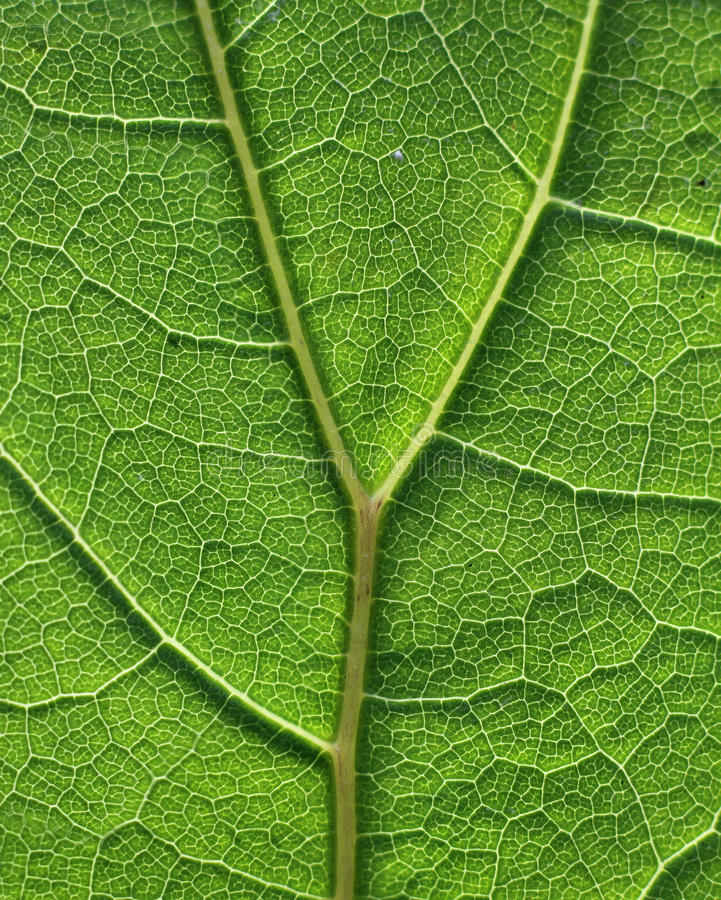 La spécialité SVT : Pourquoi choisir cet enseignement ?
Si tu aimes…
Manipuler, construire une démarche expérimentale et la mettre en œuvre …
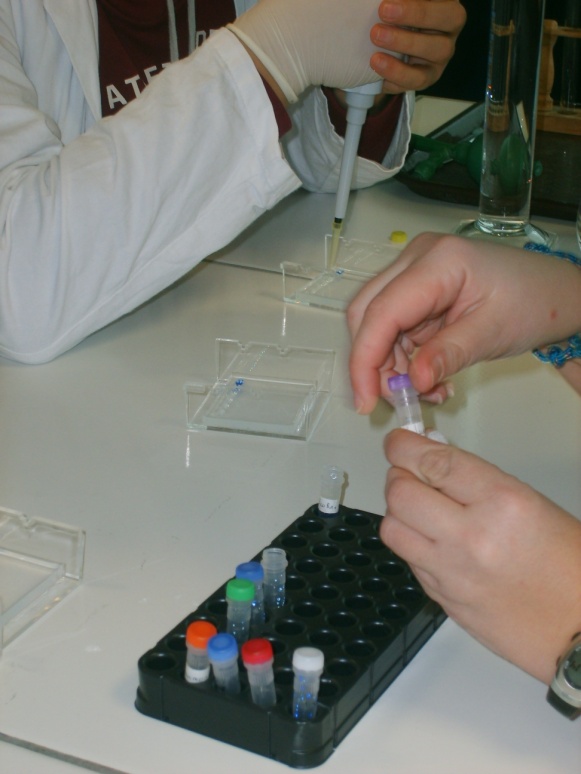 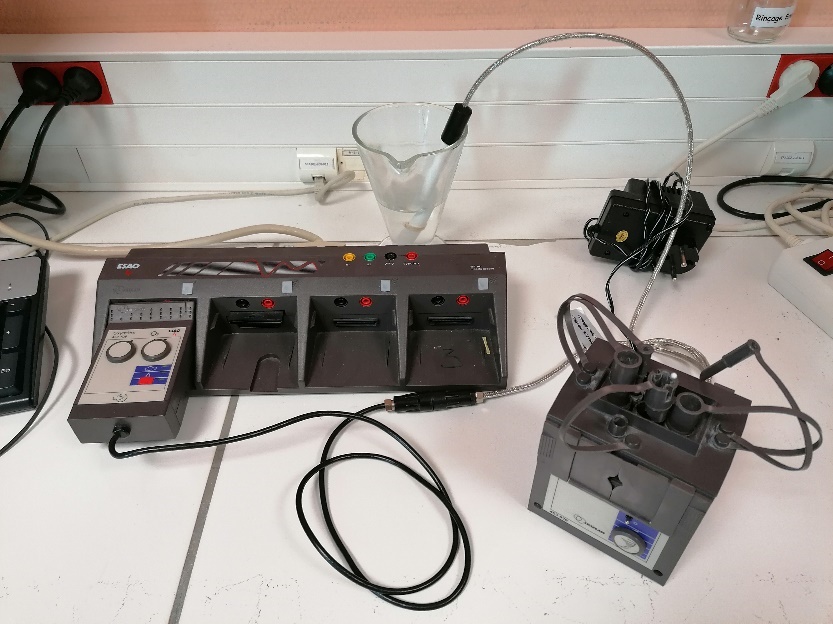 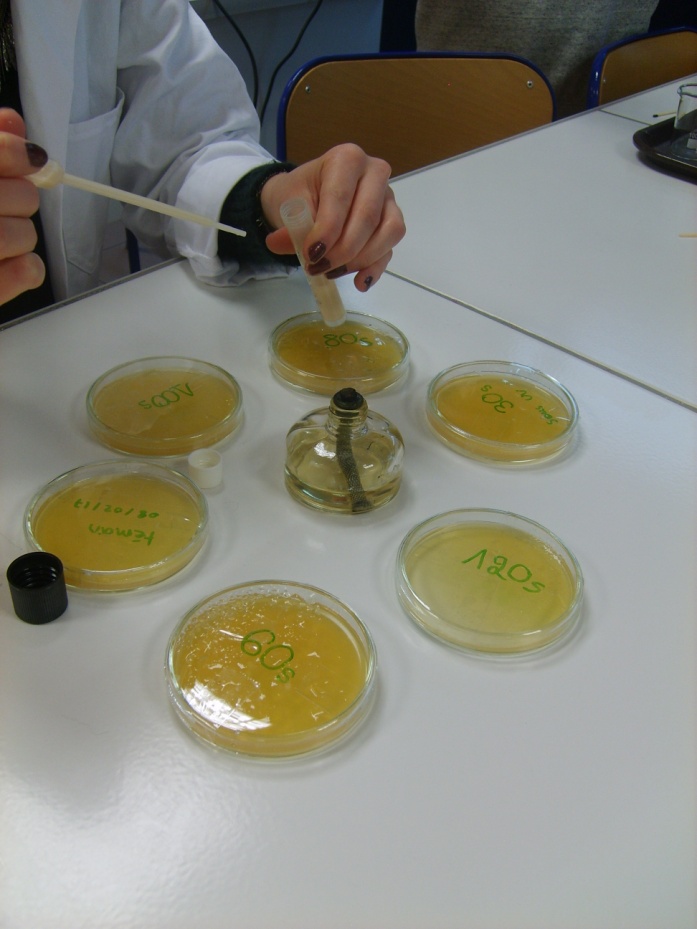 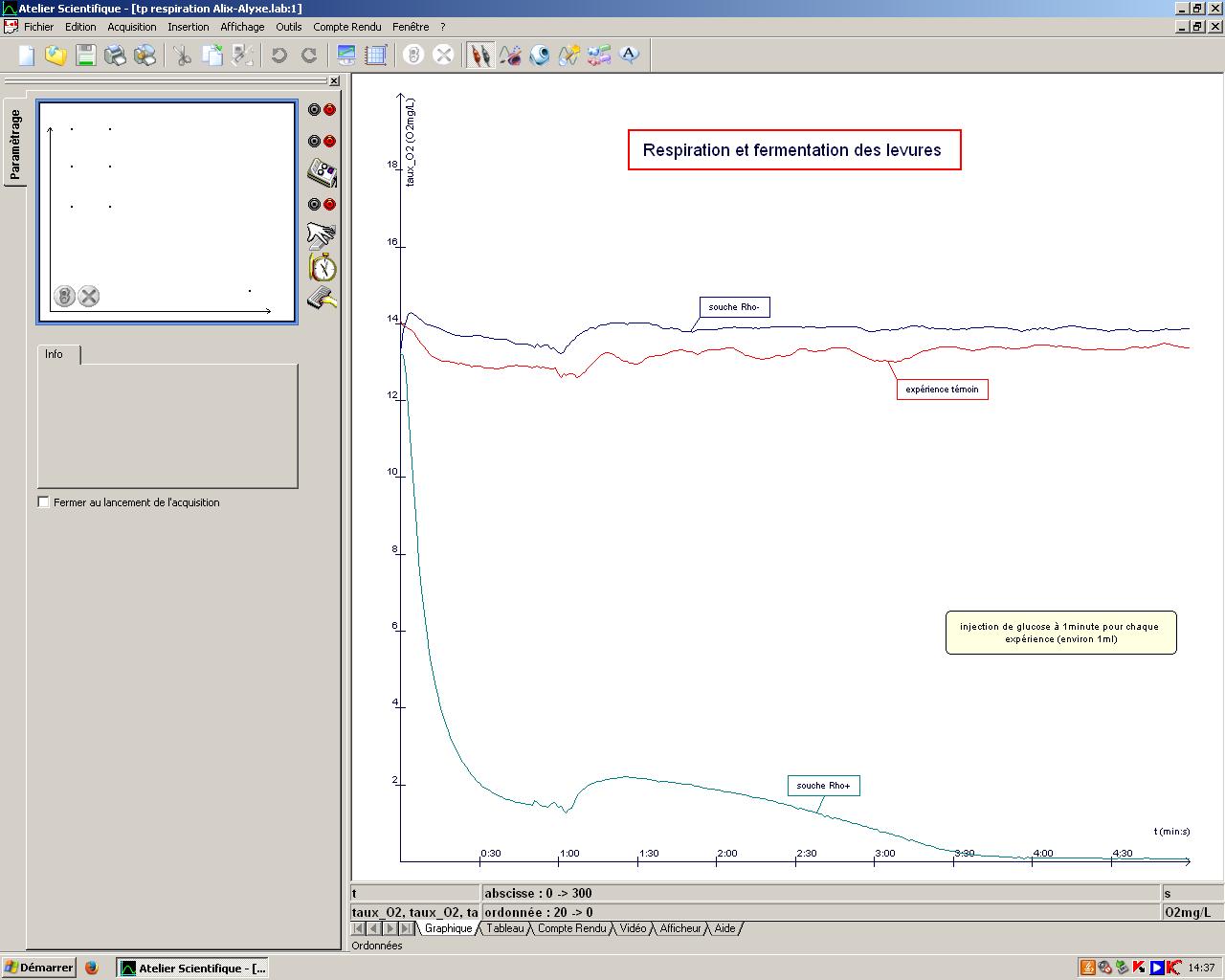 La spécialité SVT : Pourquoi choisir cet enseignement ?
Si tu aimes…
Formuler et résoudre des problèmes scientifiques pour comprendre le monde qui nous entoure…
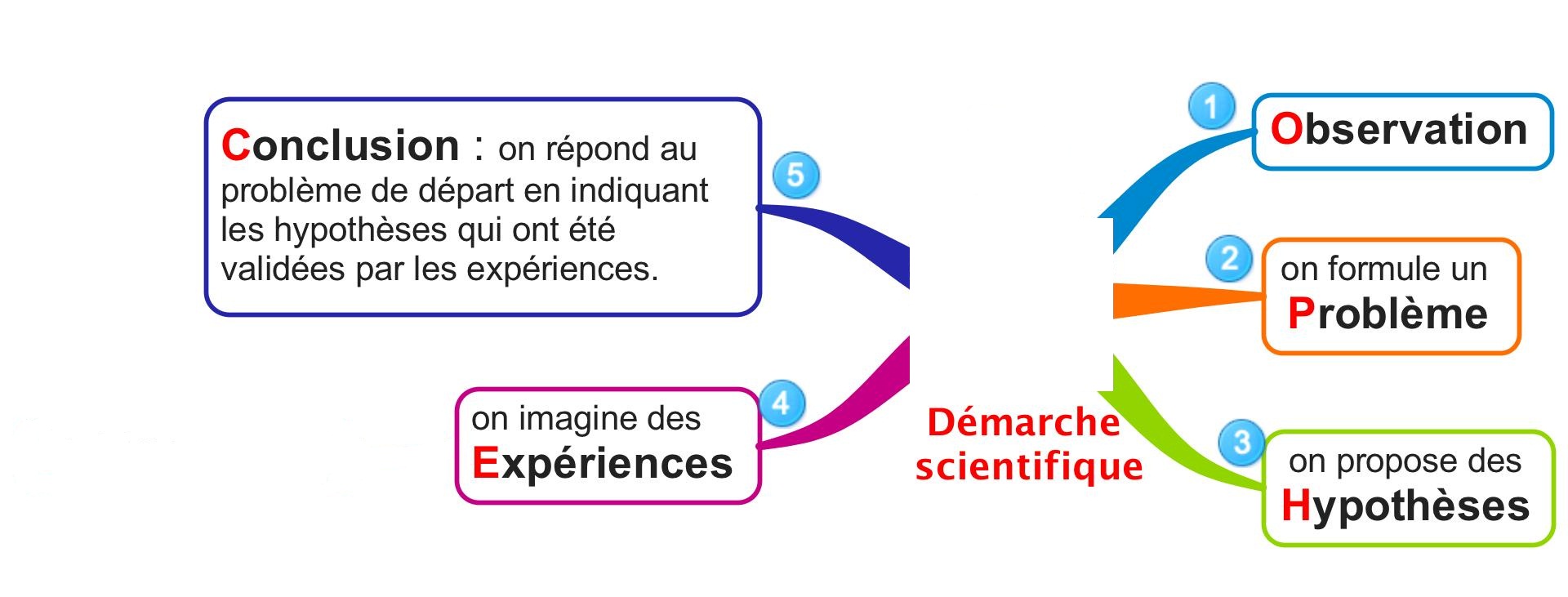 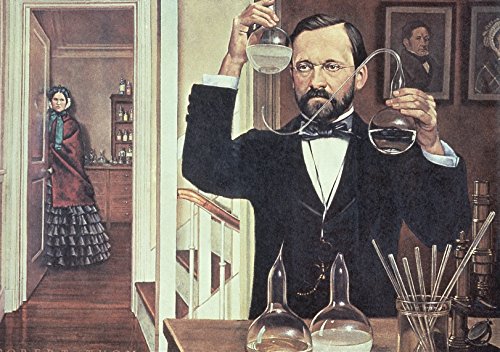 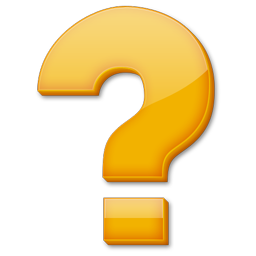 La spécialité SVT : Pourquoi choisir cet enseignement ?
Découvre et explore en première…
Transmission, variation et expression du patrimoine génétique
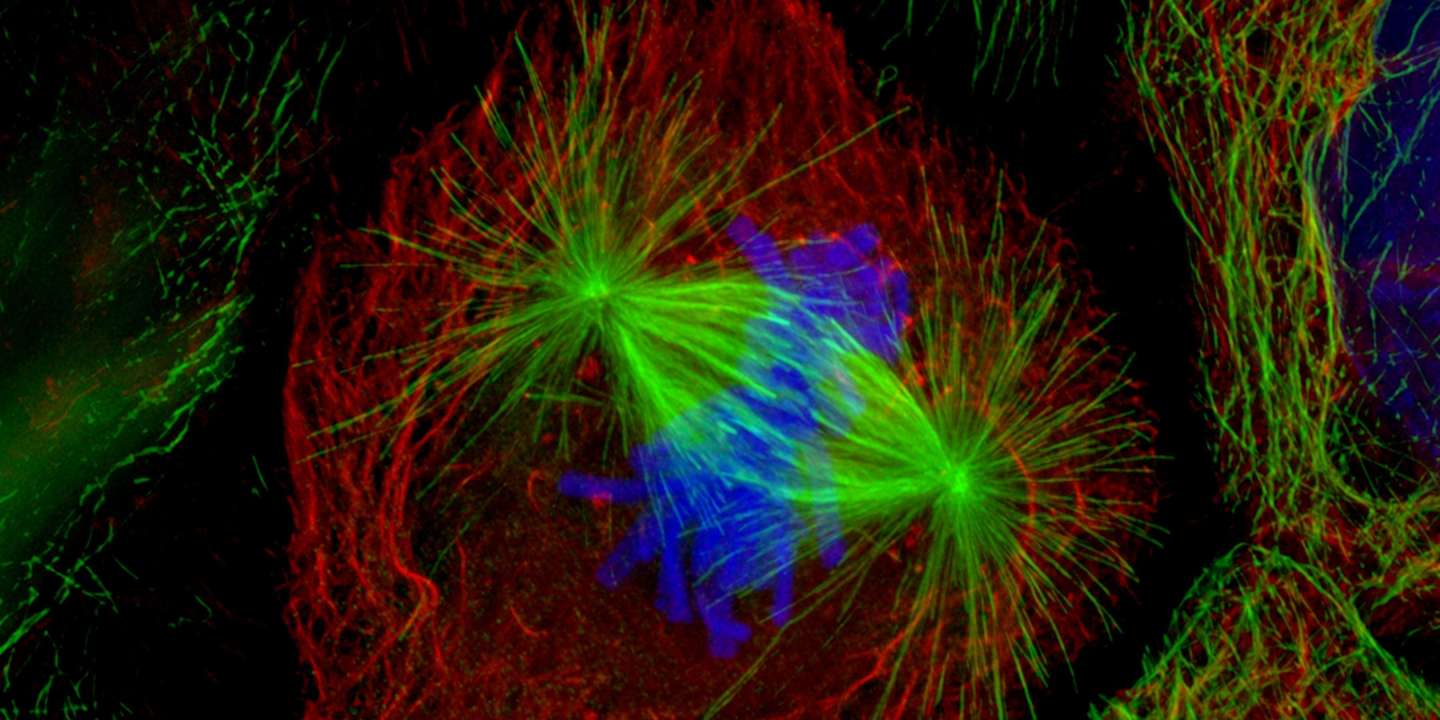 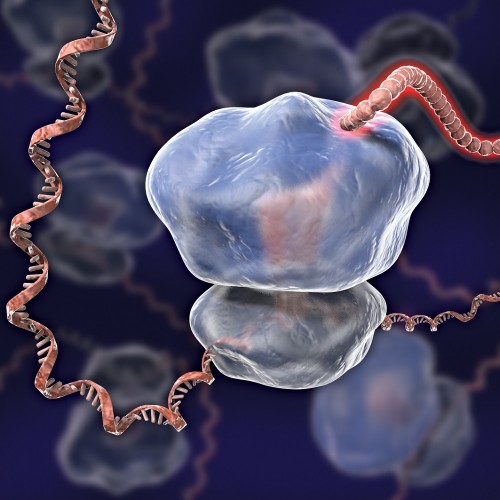 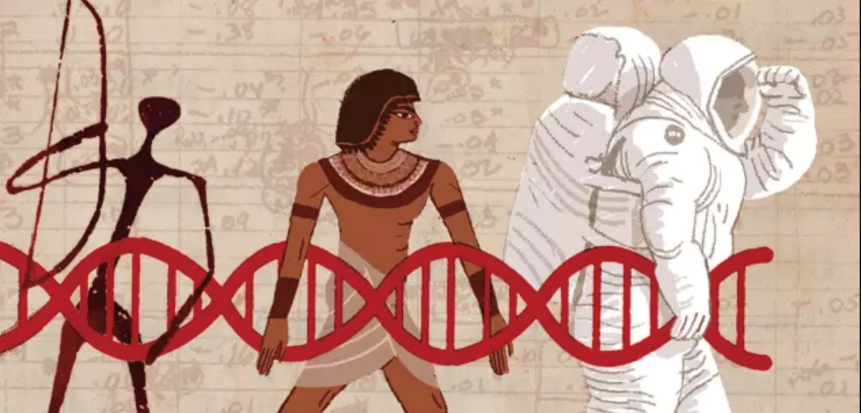 Histoire de l’humanité lue dans ses gènes
Transmission de l’information génétique au cours des divisions cellulaires
Expression de l’information génétique et synthèse des protéines
La spécialité SVT. Quelques exemples de contenus.
Découvre et explore en première…
Dynamique interne de la Terre
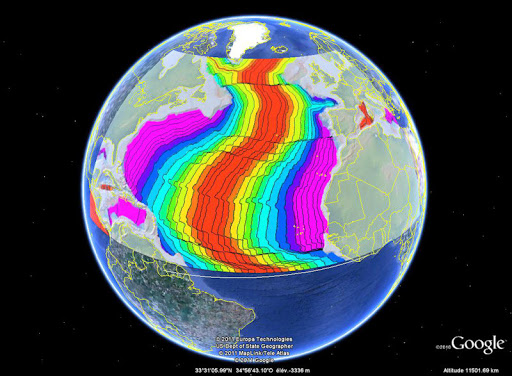 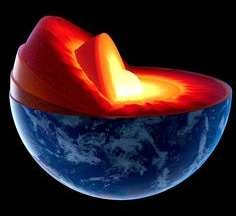 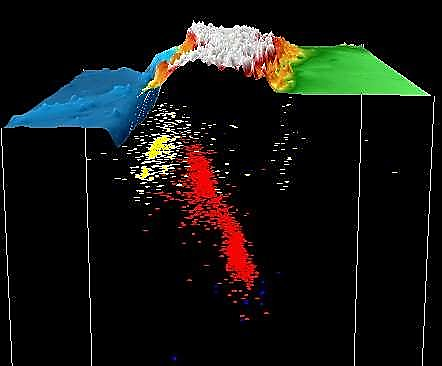 Zones de subduction
Structure interne du globe terrestre
Expansion océanique
La spécialité SVT. Quelques exemples de contenus.
Découvre et explore en première…
Corps humain et santé
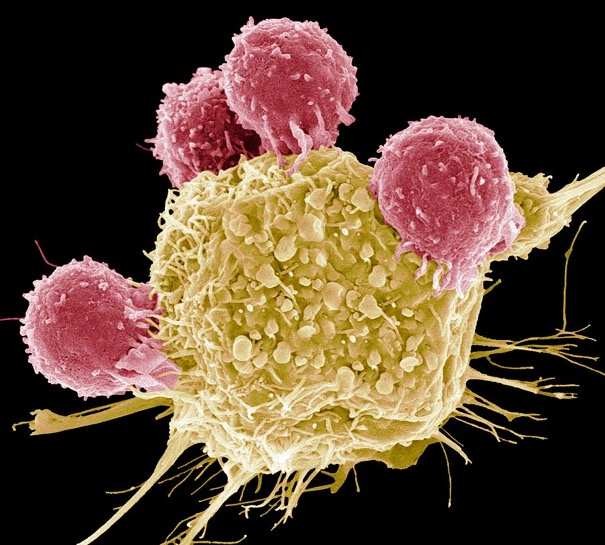 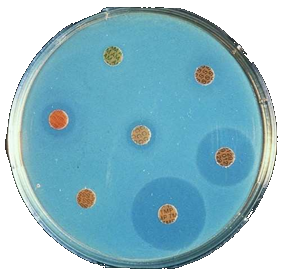 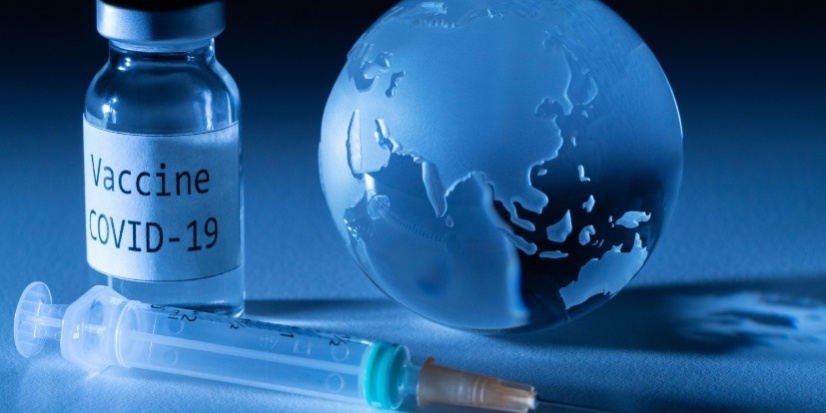 Vaccination
Résistance aux antibiotiques
Fonctionnement du système immunitaire
La spécialité SVT. Quelques exemples de contenus.
Découvre et explore en première…
Enjeux planétaires et contemporains
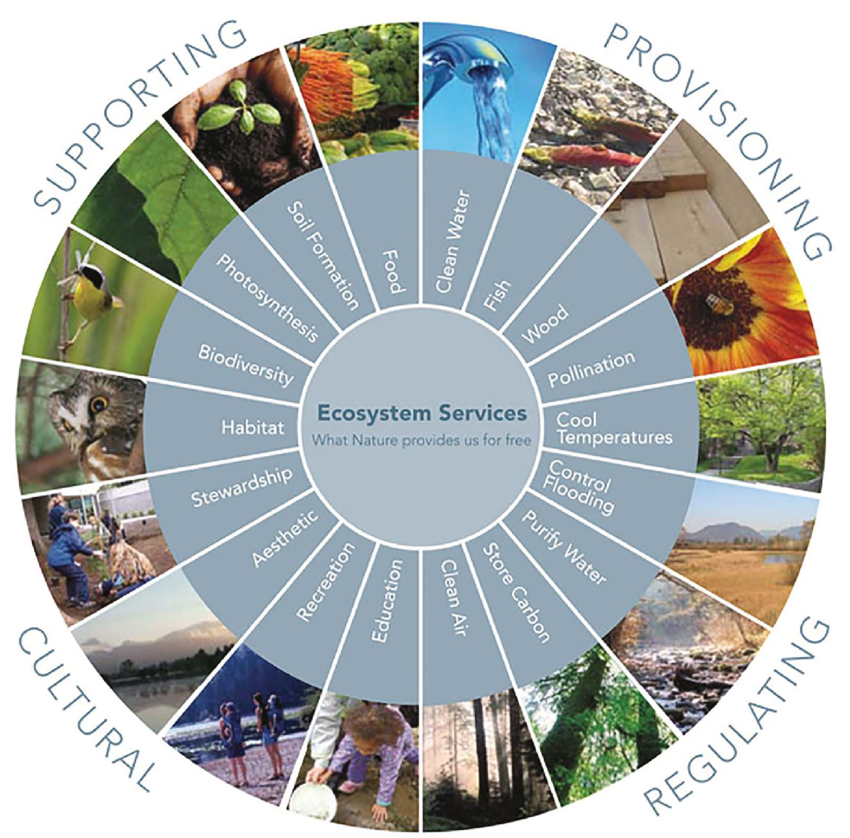 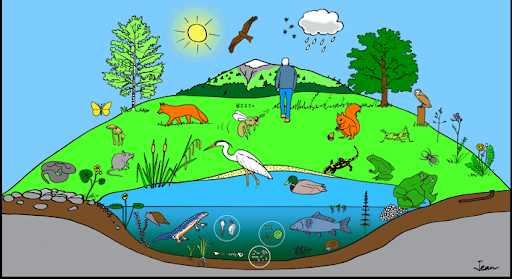 Dynamique des écosystèmes
Services rendus par les écosystèmes
La spécialité SVT. Quelques exemples de contenus.
Si tu aimes…
Le sport…
La recherche, l’ingénierie, l’enseignement de la biologie, de la géologie…
La santé, le social…
L’alimentation, l’agronomie, l’environnement…
La spécialité SVT. Quelques exemples de domaines.
Si tu veux devenir…
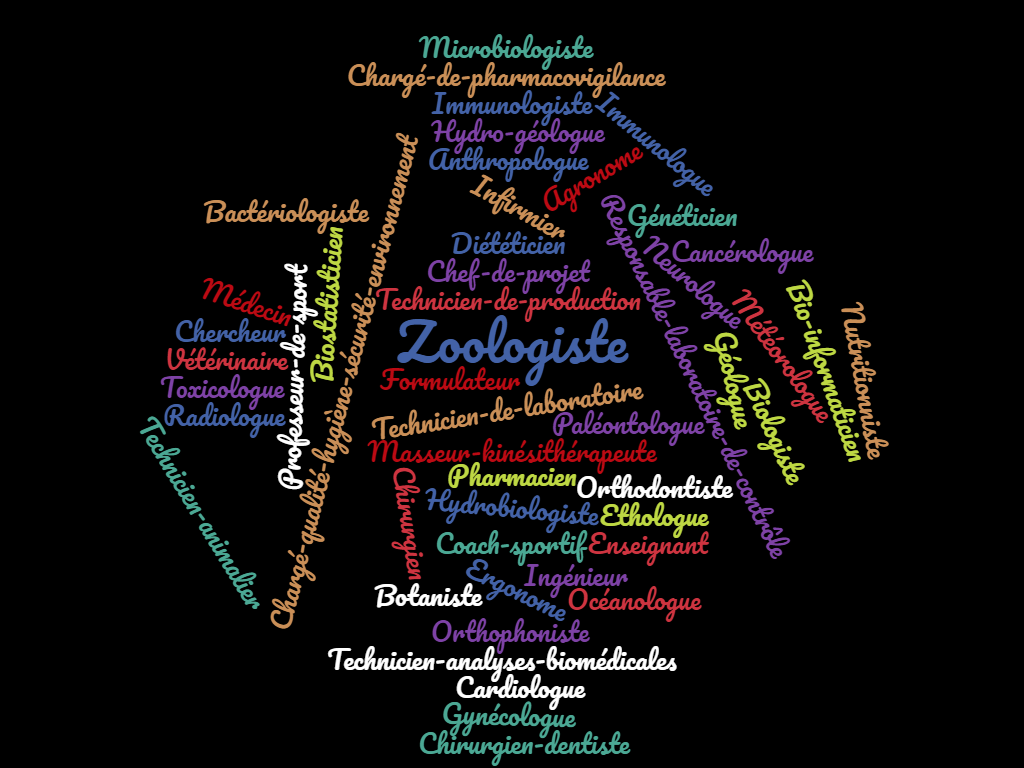 La spécialité SVT.
Quelques exemples de métiers.
La spécialité SVT. Quelques exemples de métiers.
Pour la terminale…
le maintien ou non de  la spécialité SVT
peut se faire :
- selon tes goûts pour la matière (6 h par semaine)- en fonction de tes vœux d'orientation- en fonction de tes résultats (coefficient 16 en terminale) - en fonction de ton envie de manipuler le concret (sciences expérimentales = Sciences Physiques-Chimie + SVT) - selon tes capacités …
Pour vous aider dans vos choix…
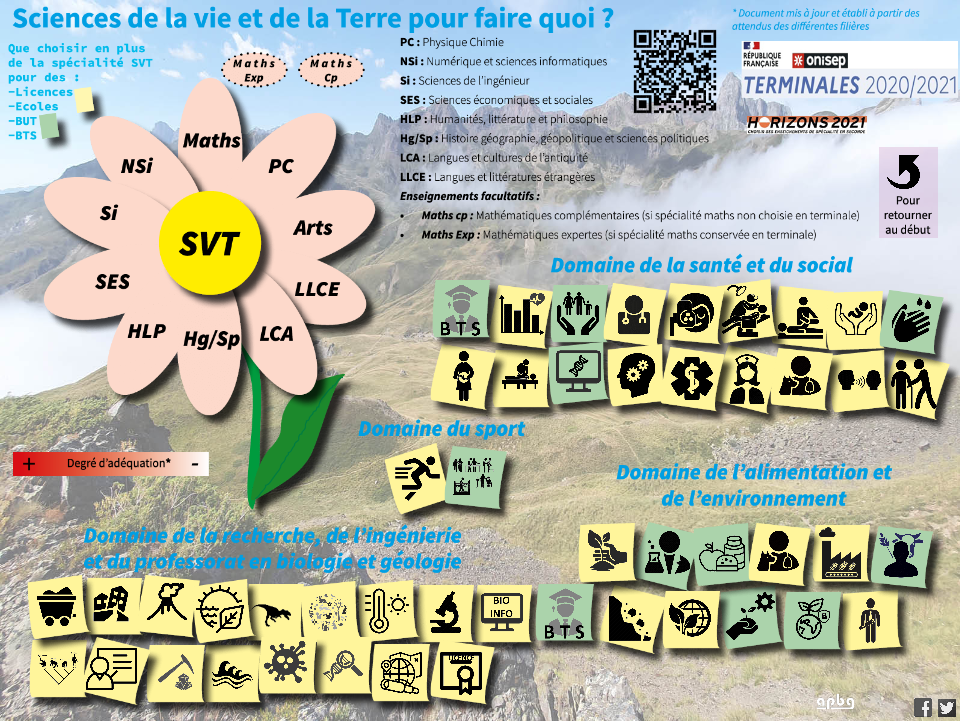